Machine Learning
Supervised Learning
Classification and Regression
K-Nearest Neighbor Classification
Fisher’s Criteria & Linear Discriminant Analysis
Perceptron: Linearly Separable
Multilayer Perceptron & EBP & Deep Learning, RBF Network
Support Vector Machine
Ensemble Learning: Voting, Boosting(Adaboost)
Unsupervised Learning
Dimensionality Reduction: Principle Component Analysis
Independent Component Analysis
Clustering: K-means
Semi-supervised Learning & Reinforcement Learning
High-Dimensional Spaces - Low Dimensional Manifolds
Data is often high dimensional - images, bag-of-word descriptions, gene-expressions etc. Provided there is some `structure', data will typically lie close to a much lower dimensional `manifold'. Here we concentrate on computationally efficient linear dimension reduction techniques.
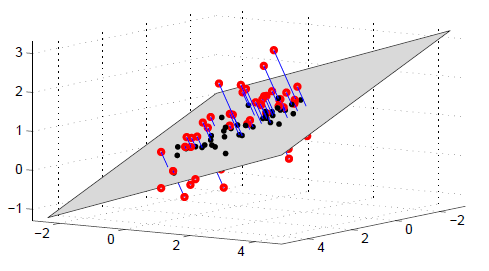 Dimensionality Reduction
What 
Given d input variables (d-dimensional input), reduce it to k input variables (k-dimensional input), k < d, without loss of information 
Why 
Reduces time complexity: Less computation 
Reduces space complexity: Less parameters 
Saves the cost of observing the feature 
Simpler models are more robust on small datasets 
More interpretable; simpler explanation 
Data visualization (structure, groups, outliers, etc.) easy if plotted in 2 or 3 dimensions
Feature Selection vs. Extraction
Feature selection 
Choose k<d important features, ignoring the remaining (d-k) features 
Subset selection algorithms 
Feature extraction 
Project the original xi, i=1,…,d dimensions to new k<d dimensions, zj, j=1,…,k 
Principal component analysis (PCA), linear discriminant analysis (LDA), factor analysis (FA)
Subset Selection
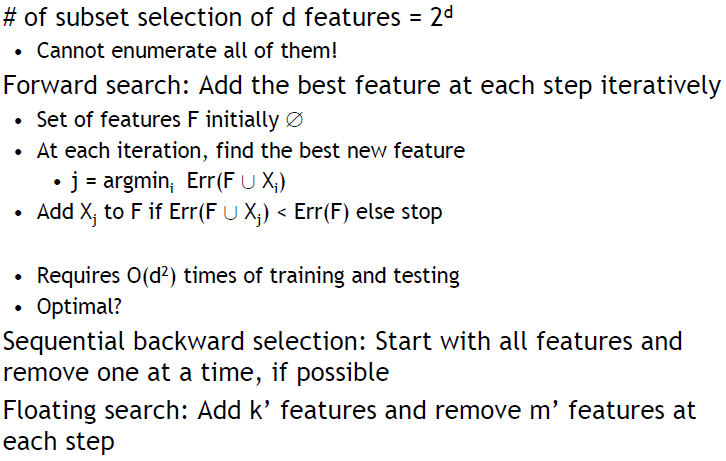 Principal Components Analysis (PCA)
Idea:
Given data points in d-dimensional space, project onto lower dimensional space while preserving as much information as possible
E.g., find best planar approximation to 3D data
E.g., find best planar approximation to 104D data
In particular, choose projection that minimises the squared error in reconstructing original data

Learned encoding is a linear combination of inputs
Given d-dimensional data x, learns the top m-dimensions where
the dimensions are orthogonal
the re-representational as a linear combination of the top m-dimensions minimizes reconstruction error (sum of squared errors)
Maximum co-variance and orthogonality
Select a direction in m-dimensional space along which the variance in x is maximized.
Find another direction along which variance is maximised, but restrict the search to all directions orthonormal to all previous selected directions.
Repeat this until m vectors are selected.
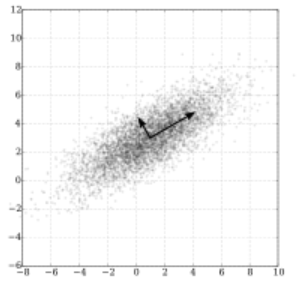 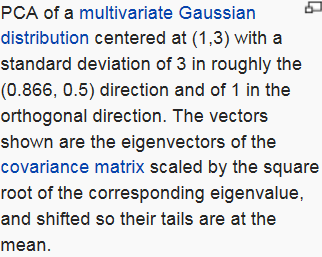 Eigenstructure of Principal Component Analysis
Principal Component Analysis (PCA)
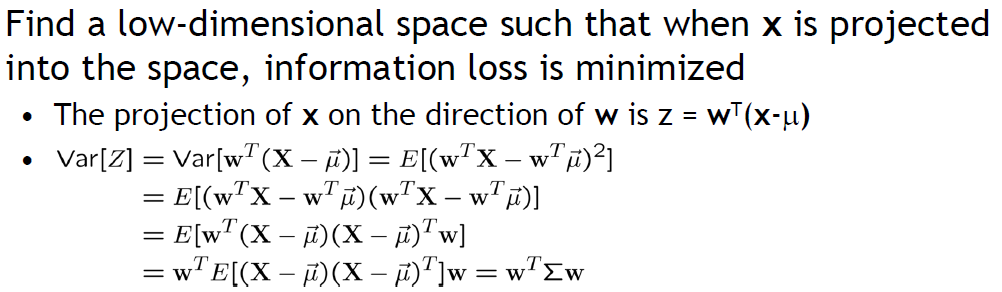 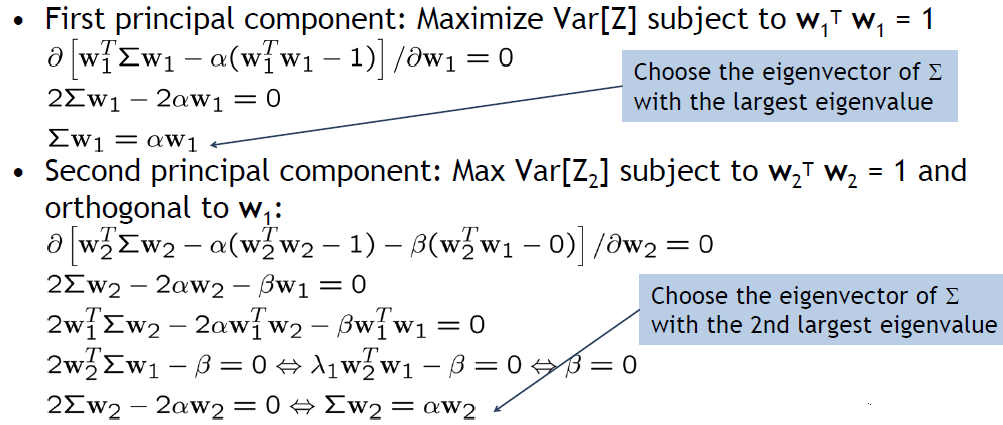 PCA Algorithm
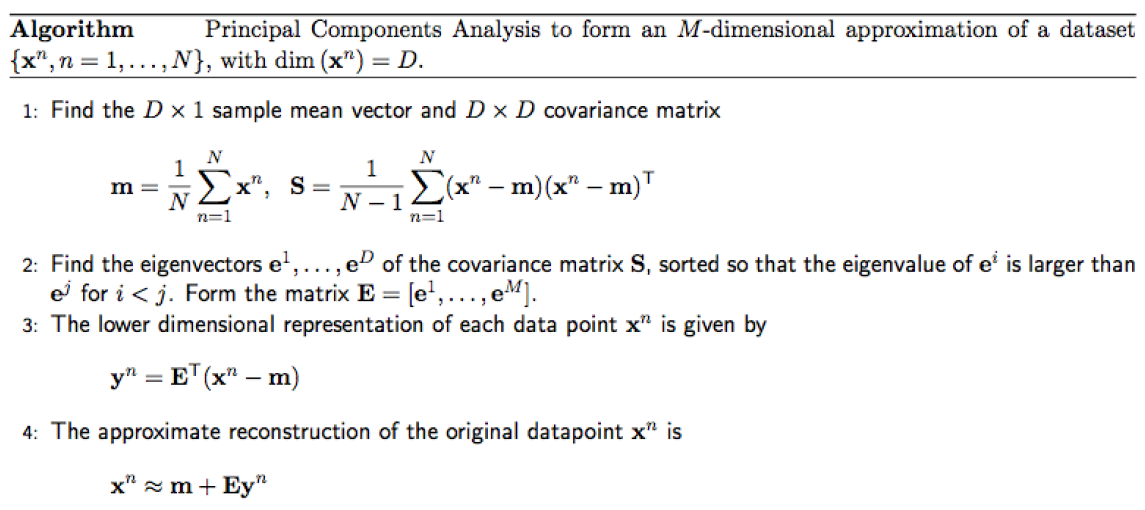 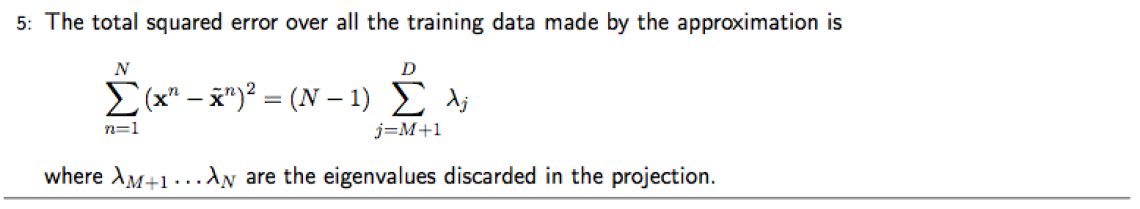 Understanding PCA
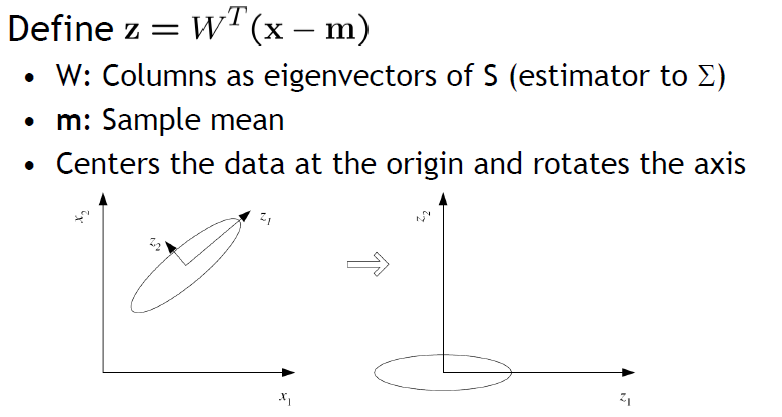 Choosing the Size of Reduced Dimension
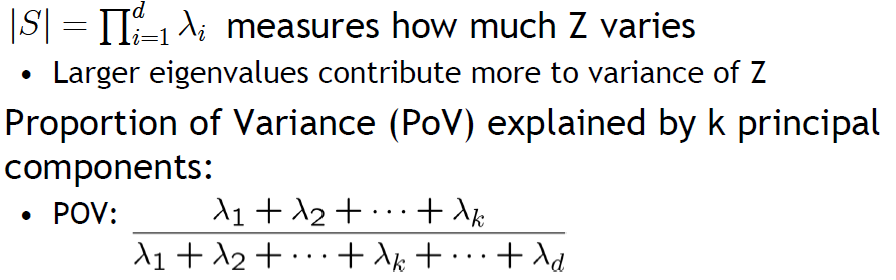 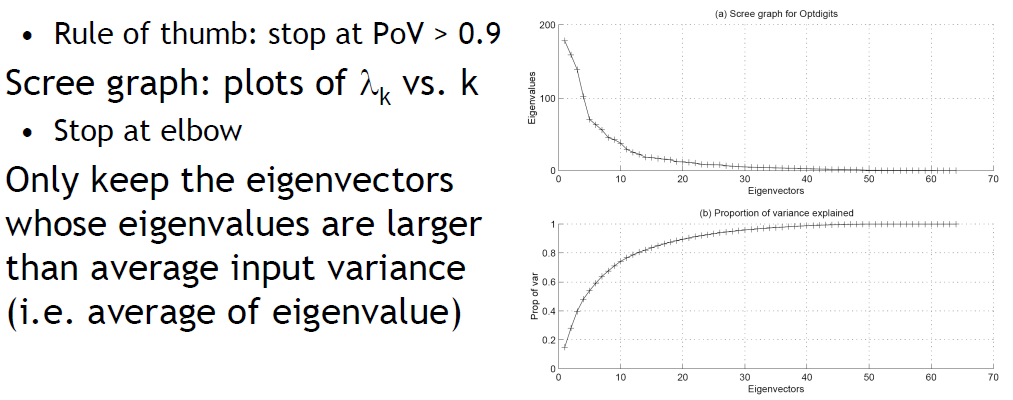 PCA
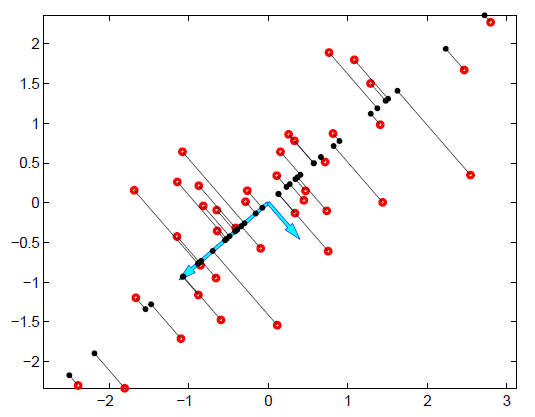 The original datapoints x (larger rings) and their reconstructions ~x (small dots) using 1 dimensional PCA. The lines represent the orthogonal projection of the original datapoint onto the first eigenvector. The arrows are the two eigenvectors scaled by the square root of their corresponding eigenvalues. The data has been centred to have zero mean. For each `high dimensional' datapoint x, the `low dimensional' representation y is given in this case by the distance (possibly negative) from the origin along the rst eigenvector direction to the corresponding orthogonal projection point.
Reducing the dimension of digits
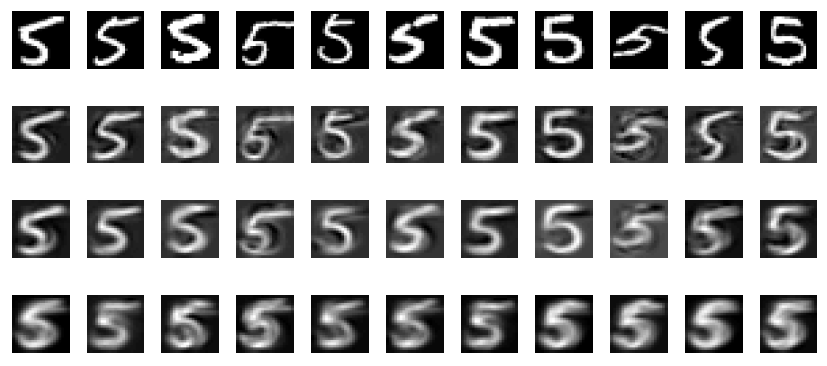 Top row : a selection of the digit 5 taken from the database of 892 examples.
Plotted beneath each digit is the reconstruction using 100, 30 and 5 eigenvectors
(from top to bottom). Note how the reconstructions for fewer eigenvectors express
less variability from each other, and resemble more a mean 5 digit.
Reducing the dimension of faces
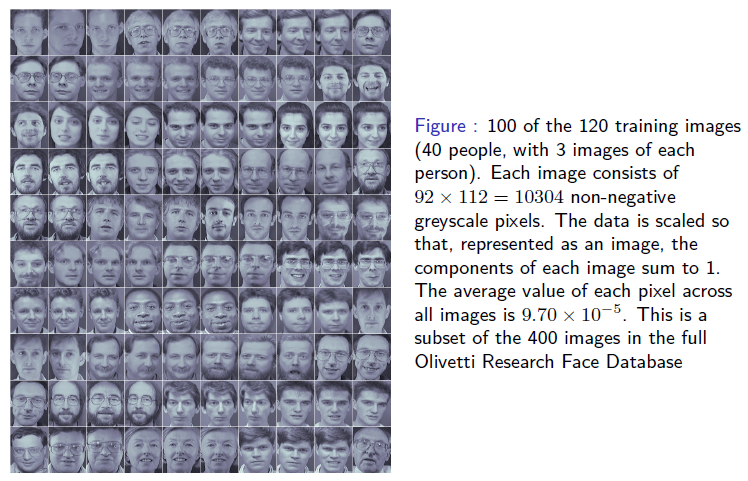 Reducing the dimension of faces
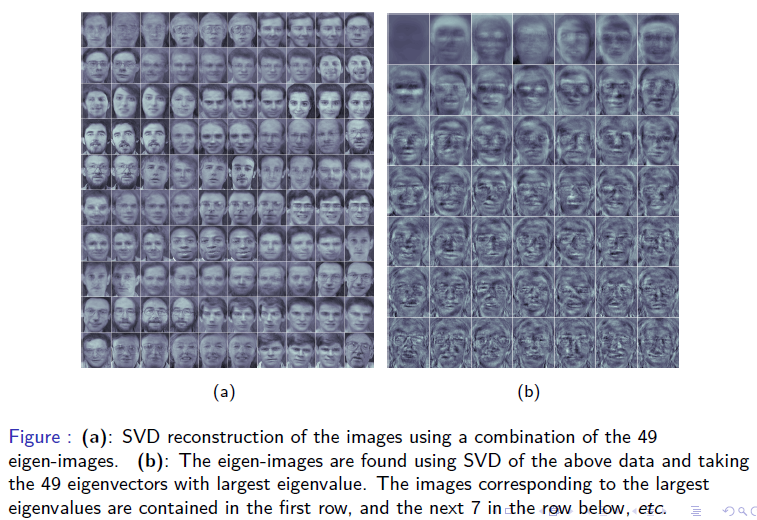